Welcome to our class!
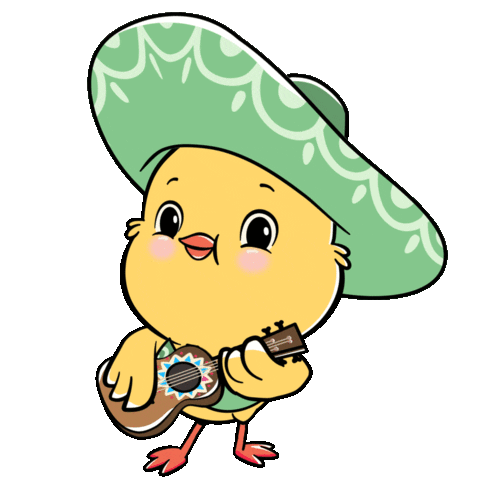 Warm-up
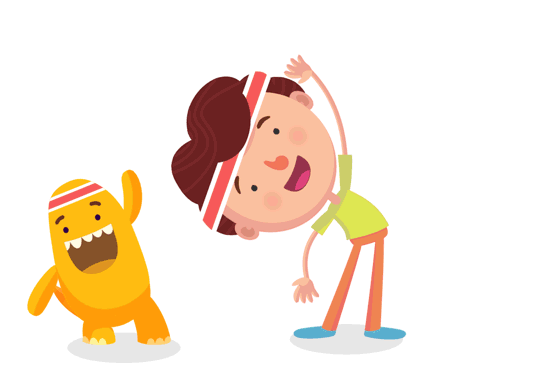 Let’s sing.
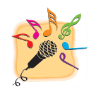 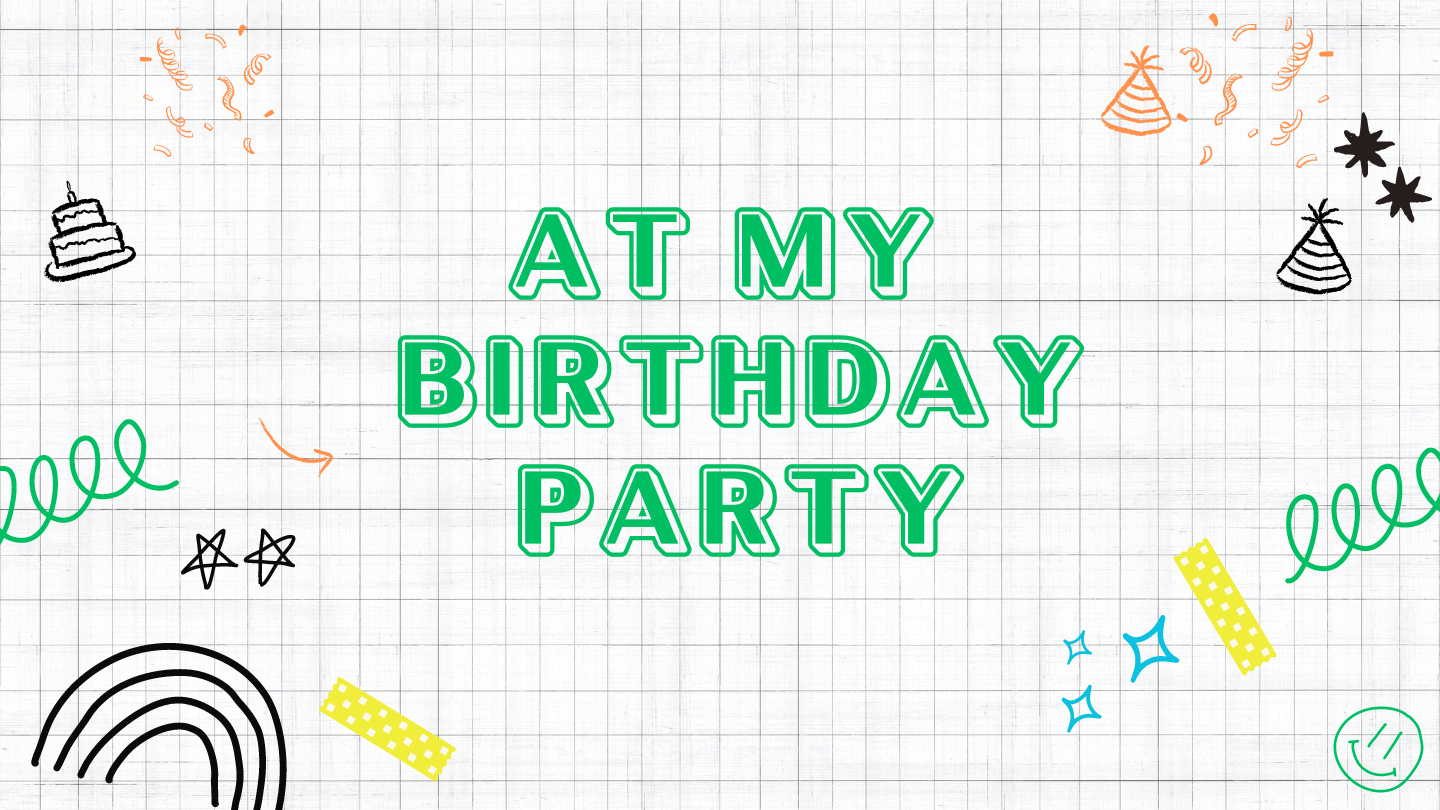 Monday, October 10th 2024
Unit 1
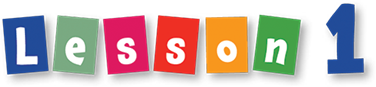 Contents
Listen and repeat.
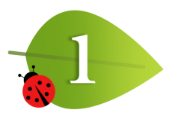 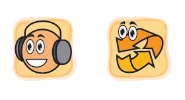 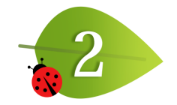 Point and say.
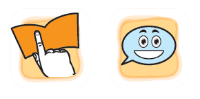 Listen and repeat.
1
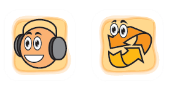 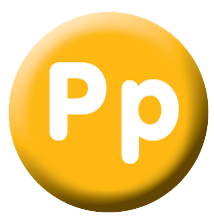 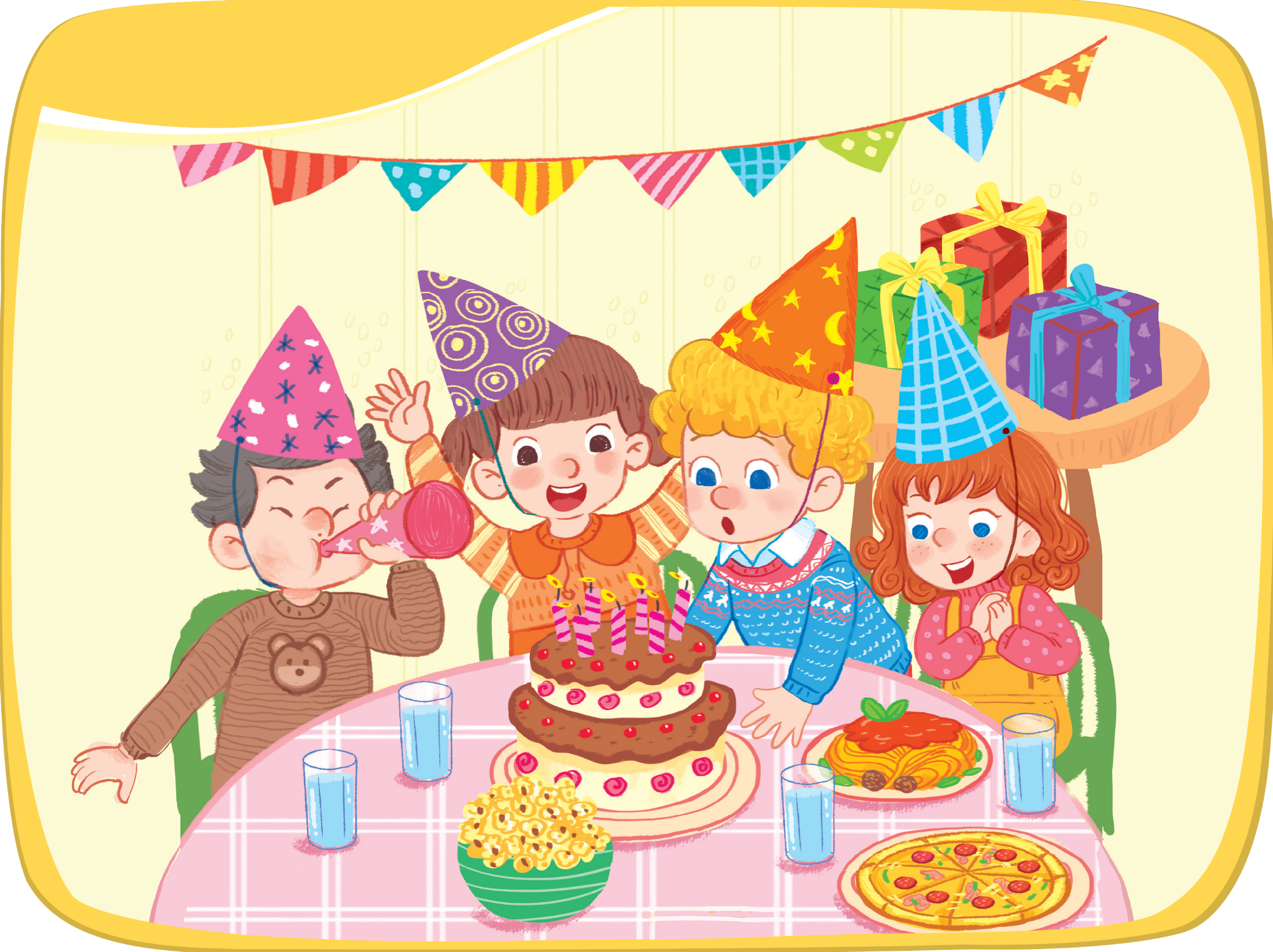 pasta
pizza
popcorn
Phonic
Vocabulary
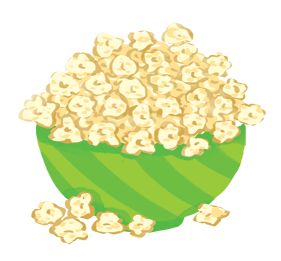 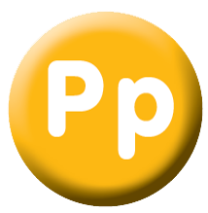 popcorn
bỏng ngô
Click on the word to listen again.
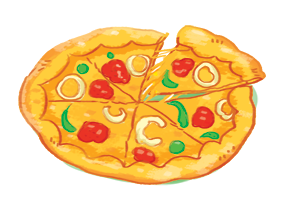 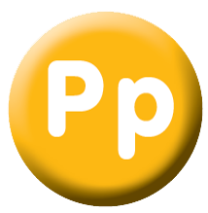 pizza
bánh pizza
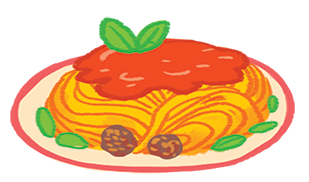 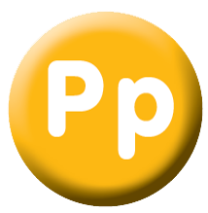 pasta
mì ống, mì sợi
Review
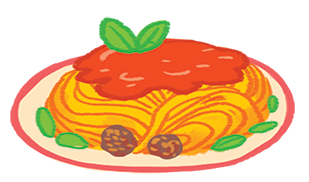 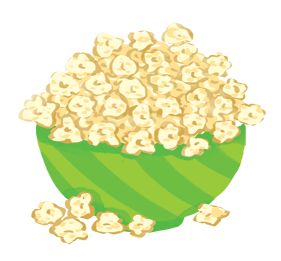 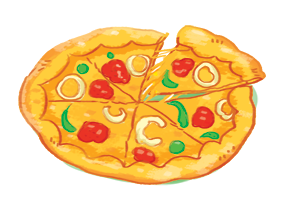 popcorn
pizza
pasta
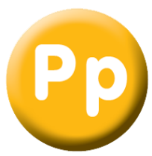 Vocabulary
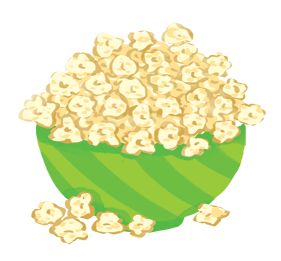 1. popcorn:
bỏng ngô
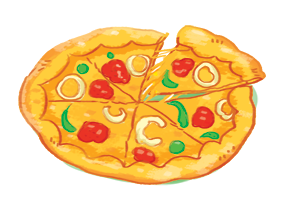 2. pizza:
bánh pizza
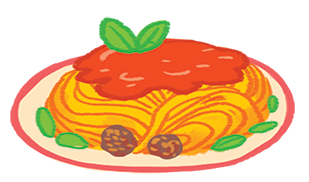 3. pasta:
mì ống, mì sợi
Click on the words to listen again.
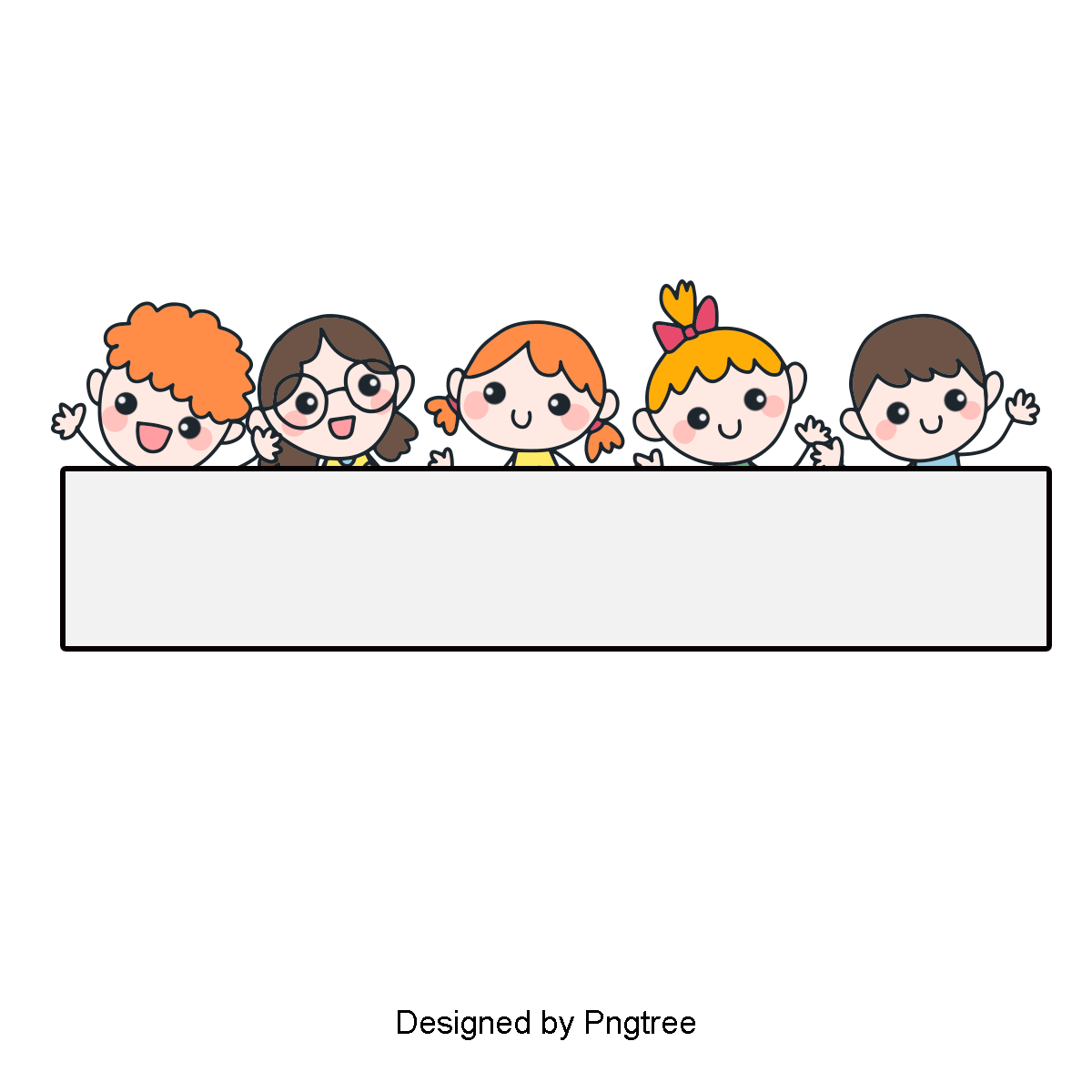 Let’s check!
Can you guess?
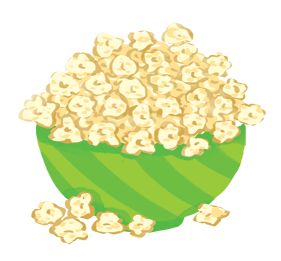 popcorn
Can you guess?
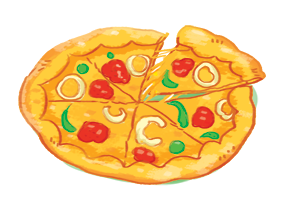 pizza
Can you guess?
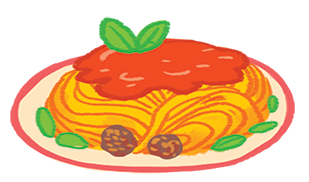 pasta
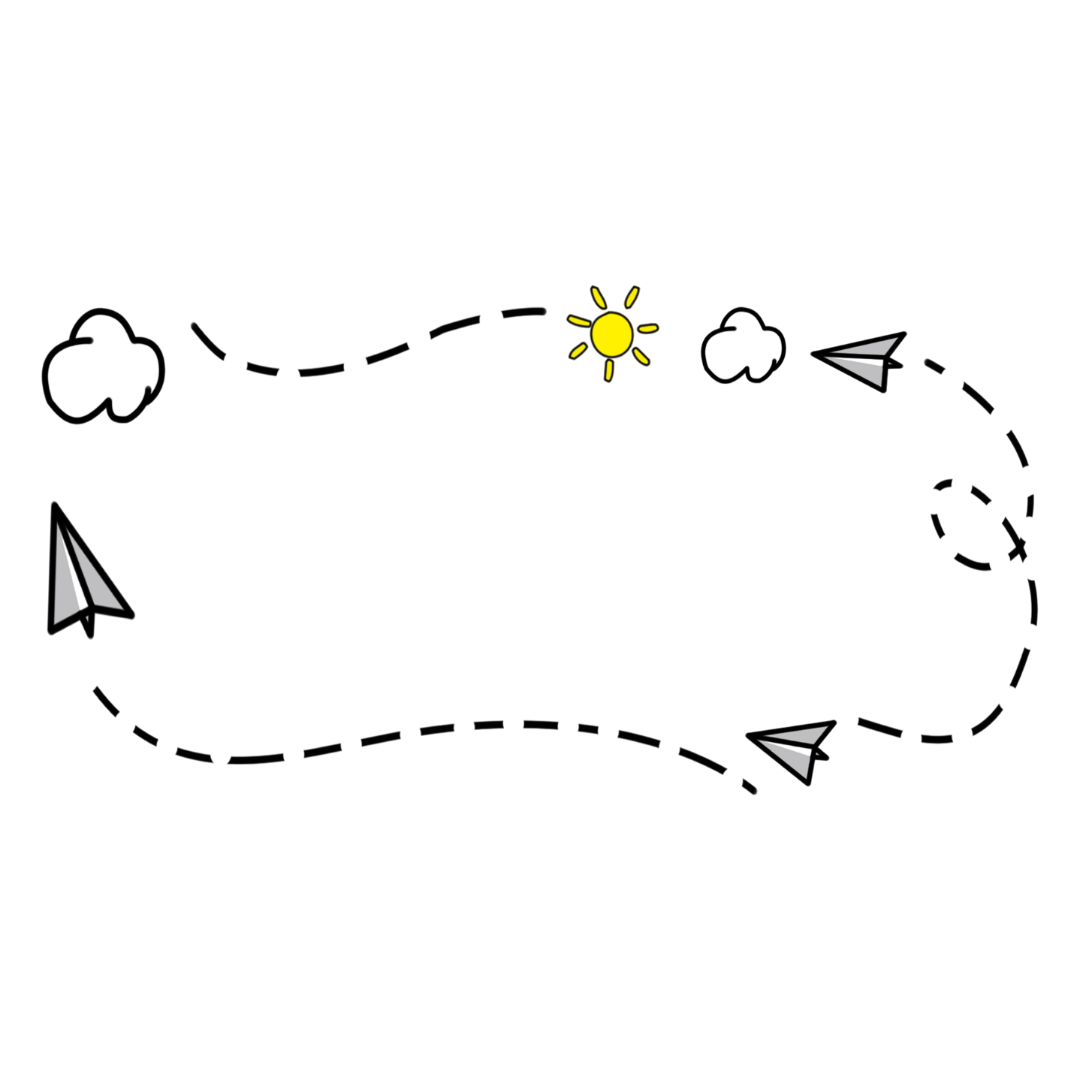 Well done!
Point and say.
2
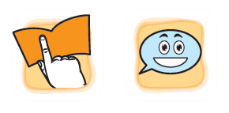 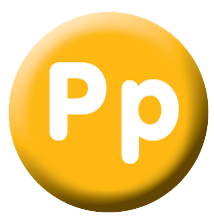 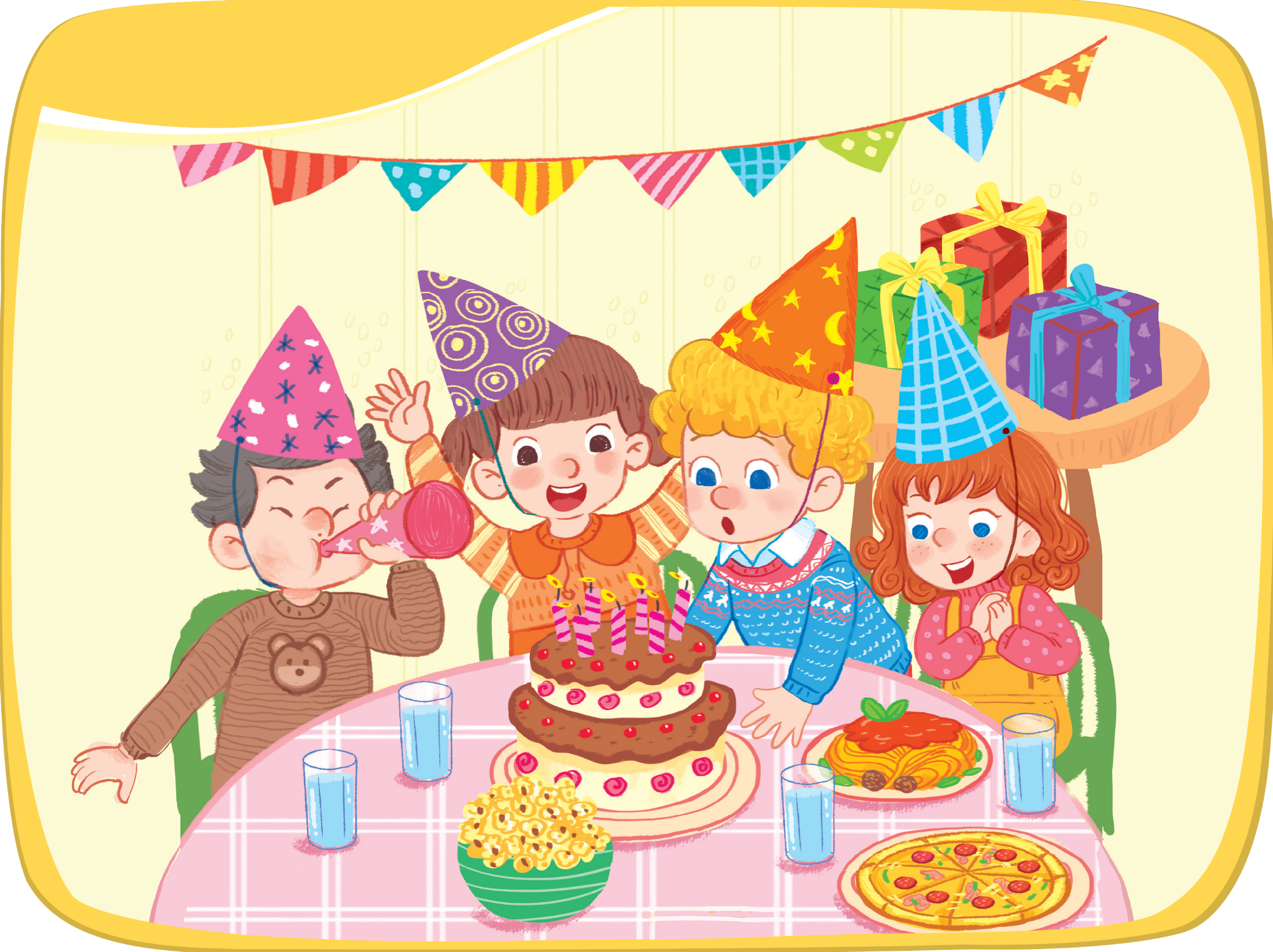 pasta
pizza
popcorn
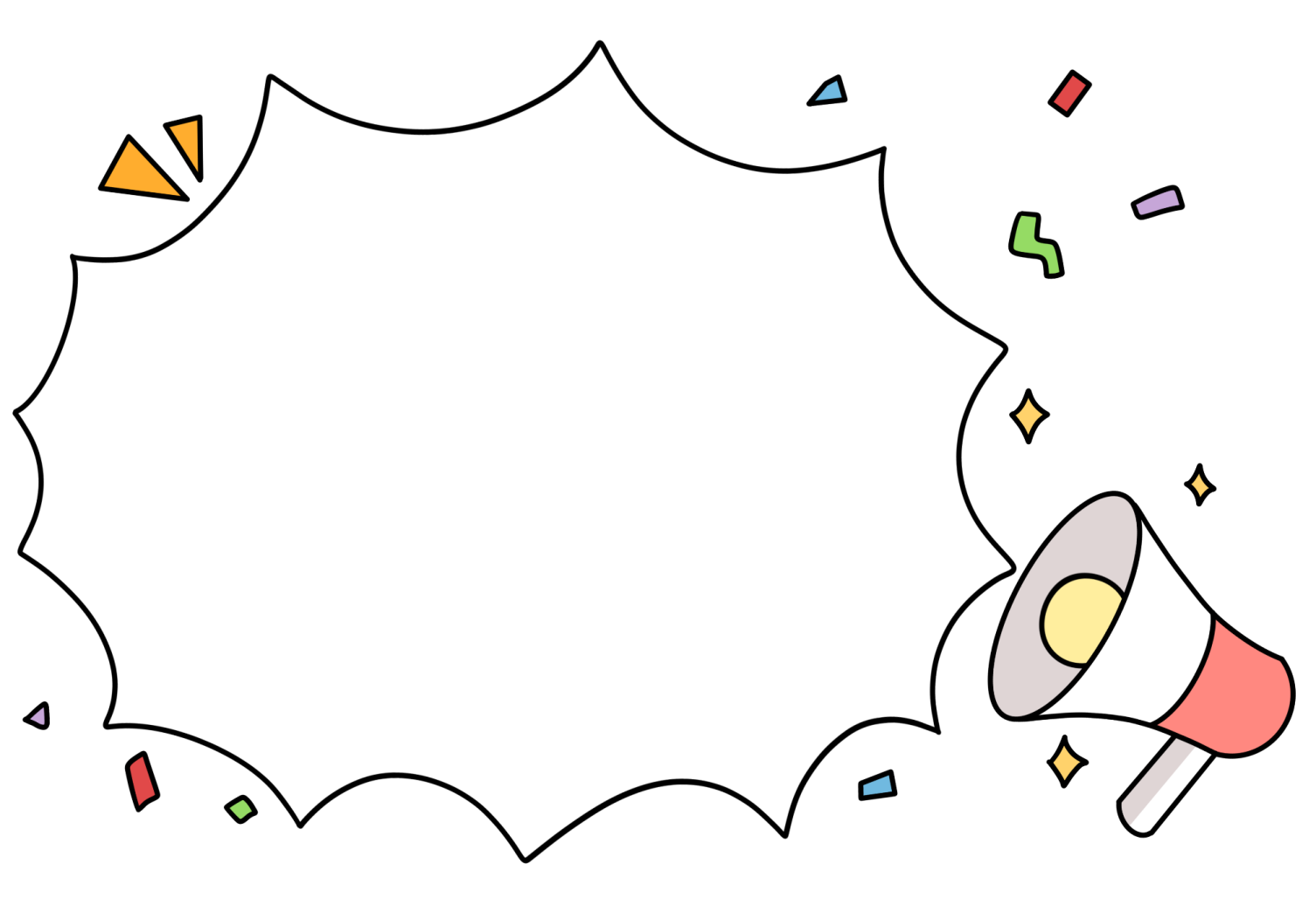 Let’s play!
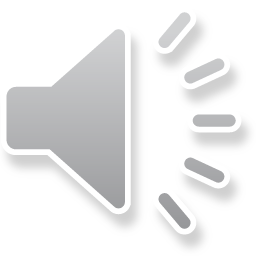 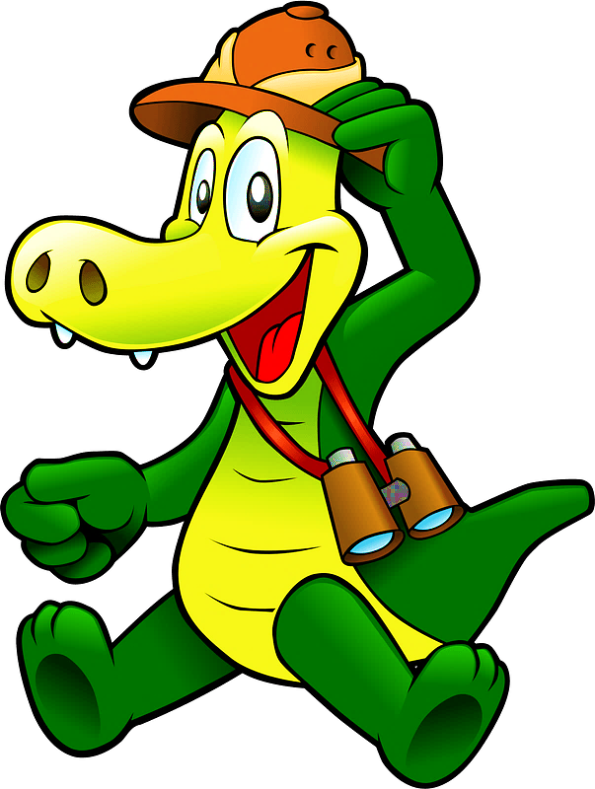 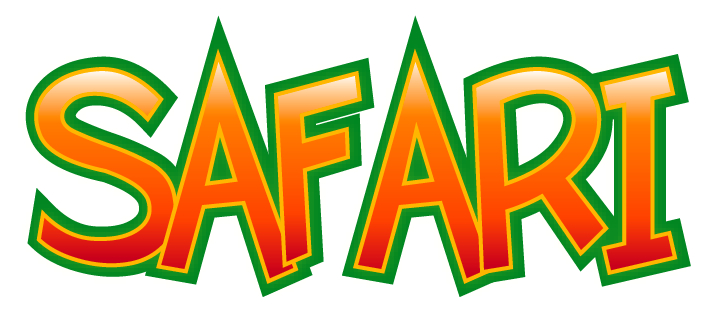 START
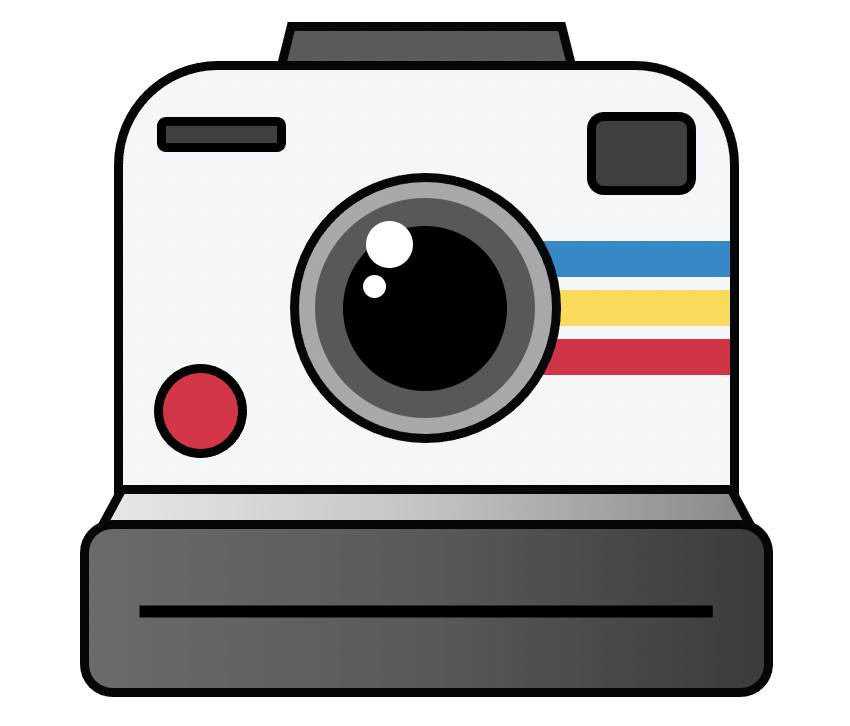 Click on the red button to show the picture.
pasta
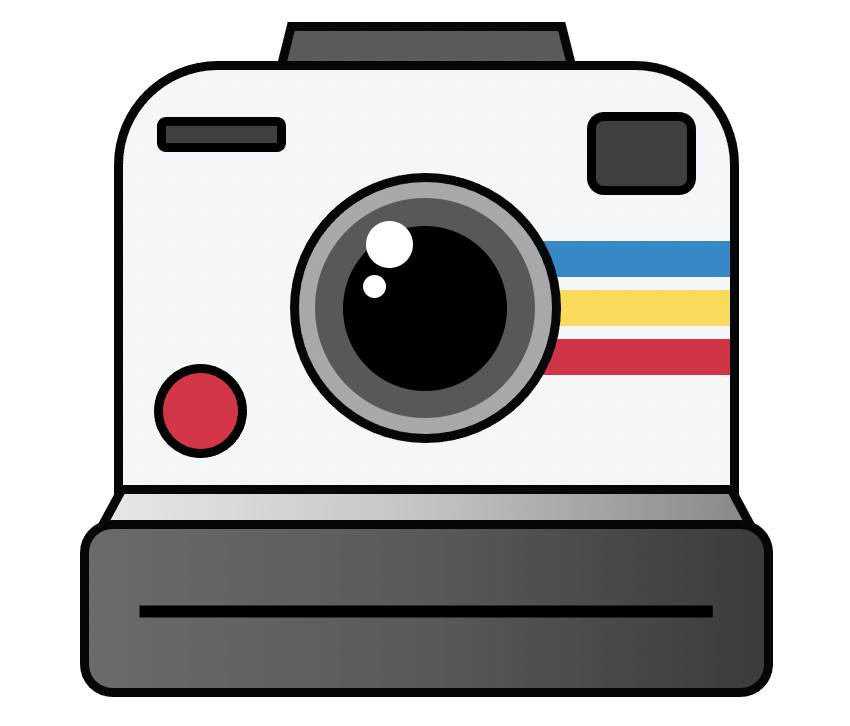 check
next
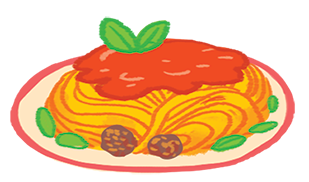 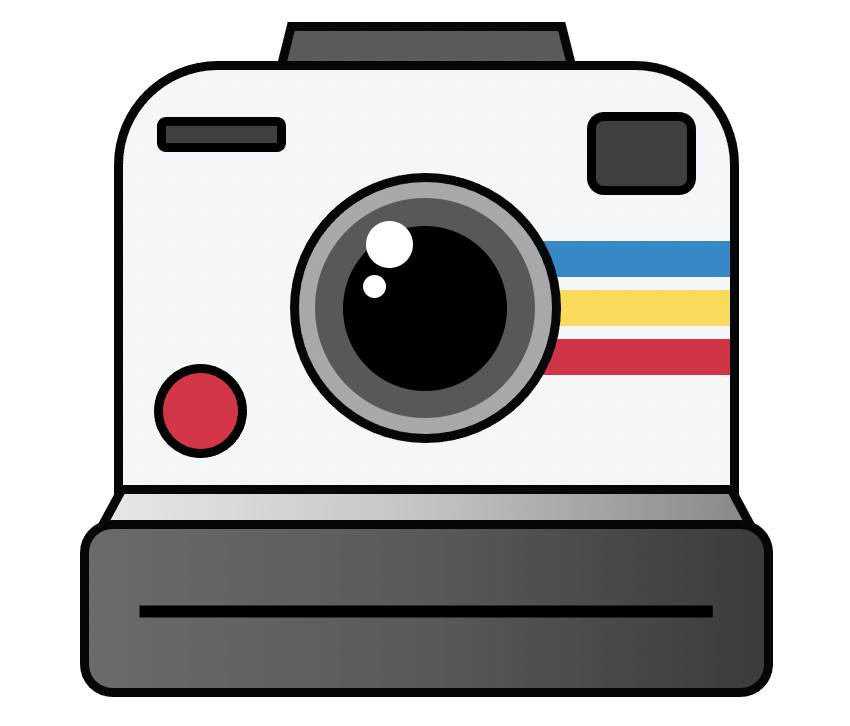 popcorn
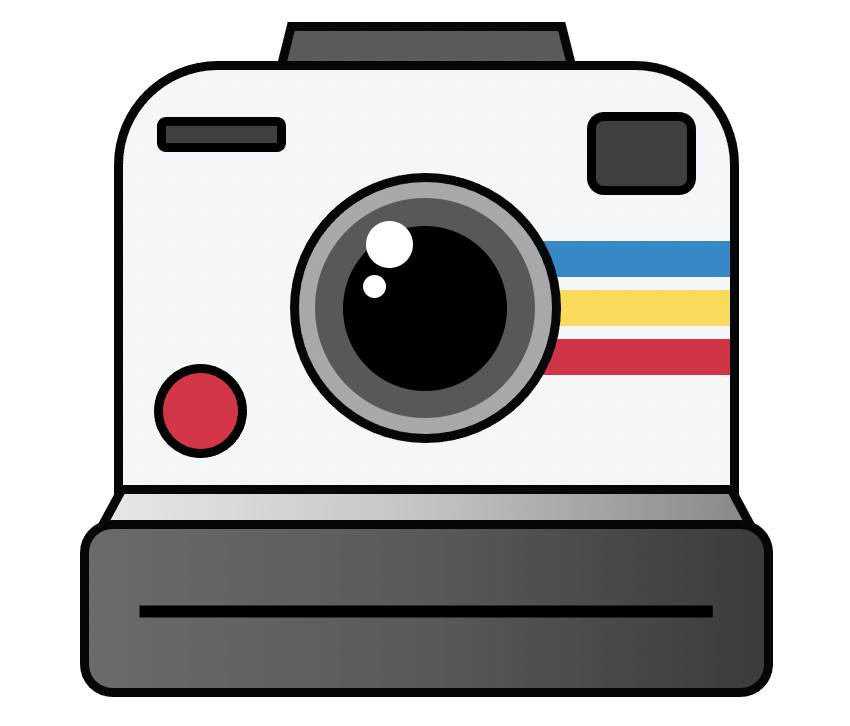 check
next
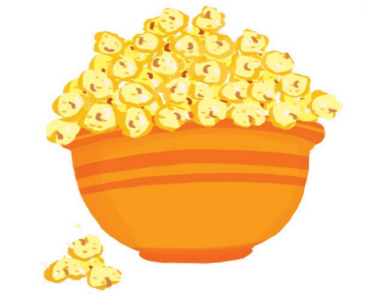 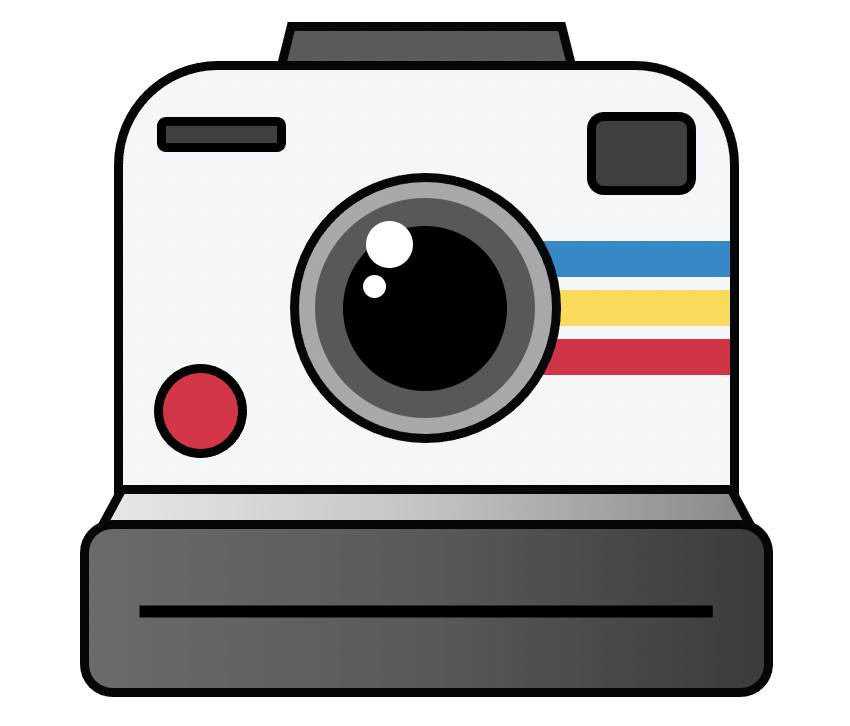 pizza
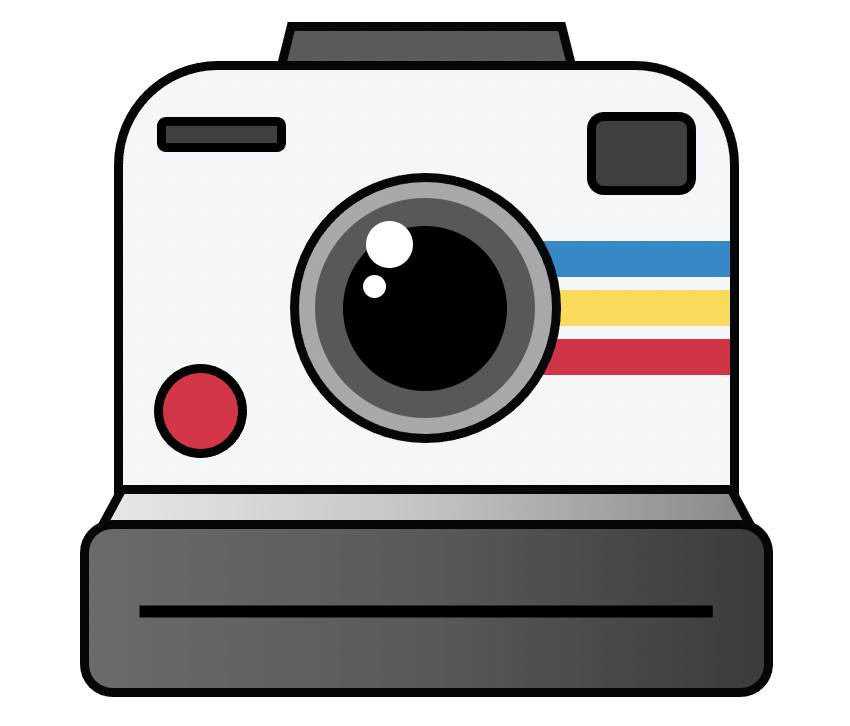 next
check
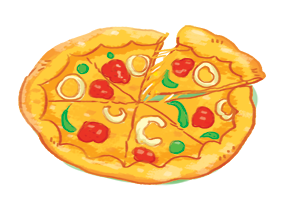 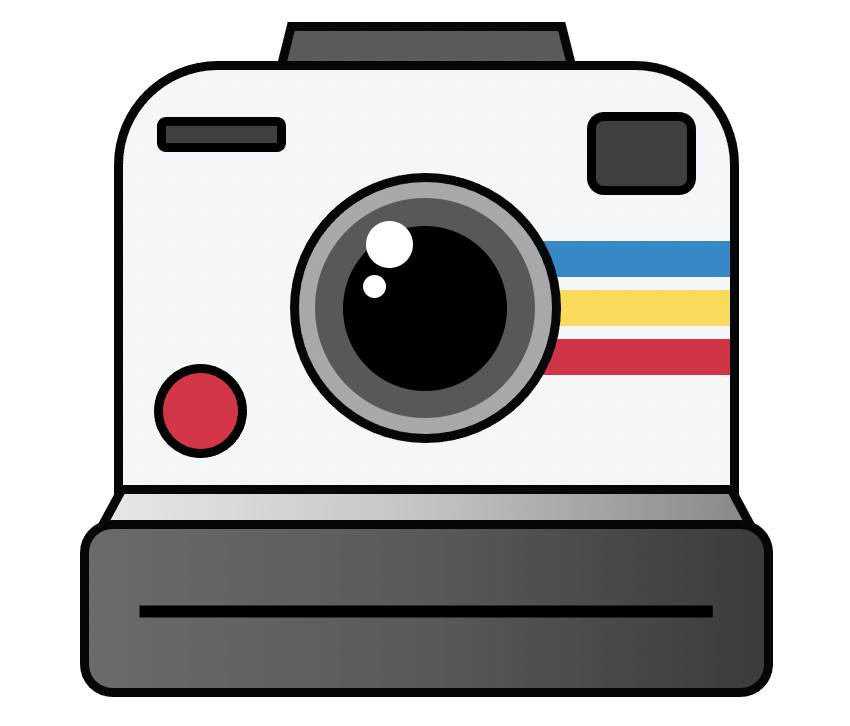 popcorn
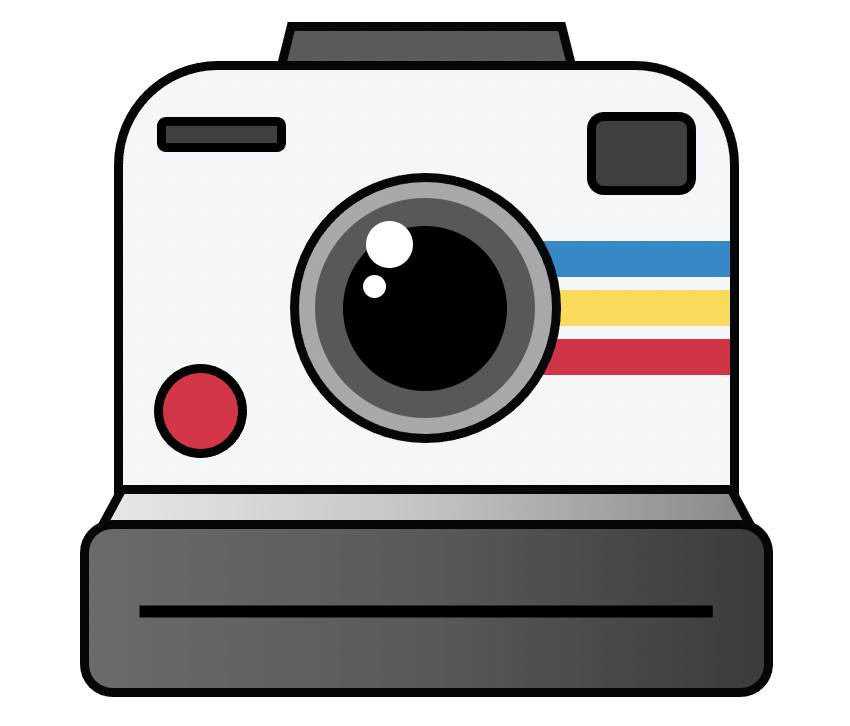 next
check
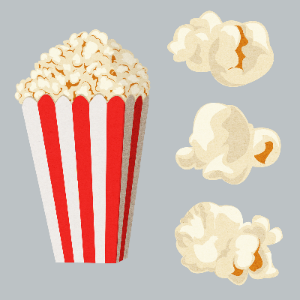 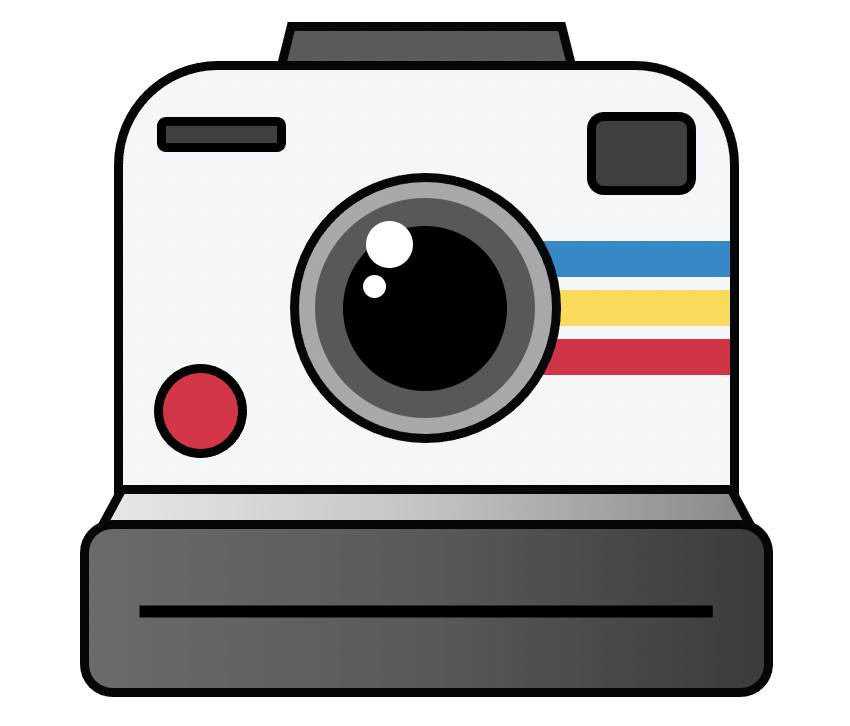 pizza
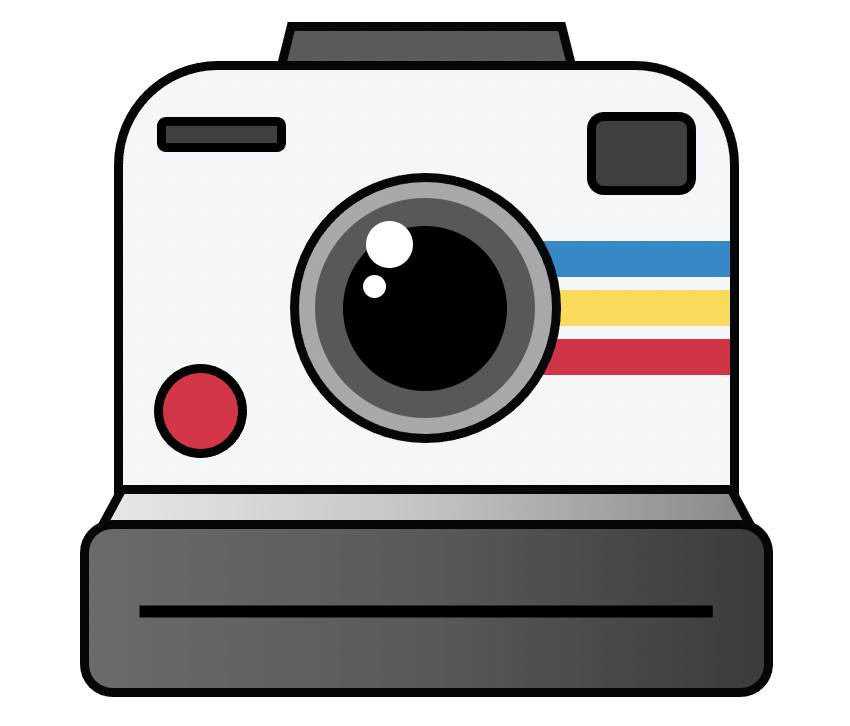 next
check
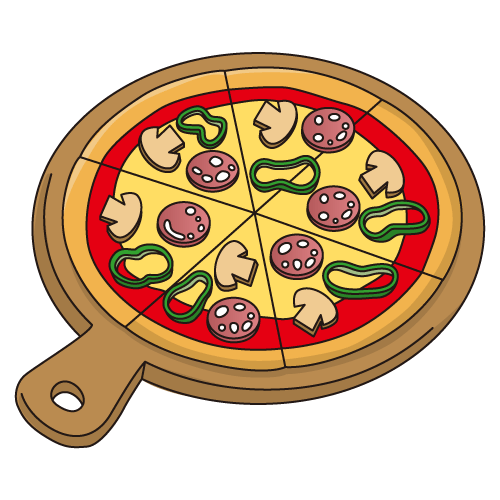 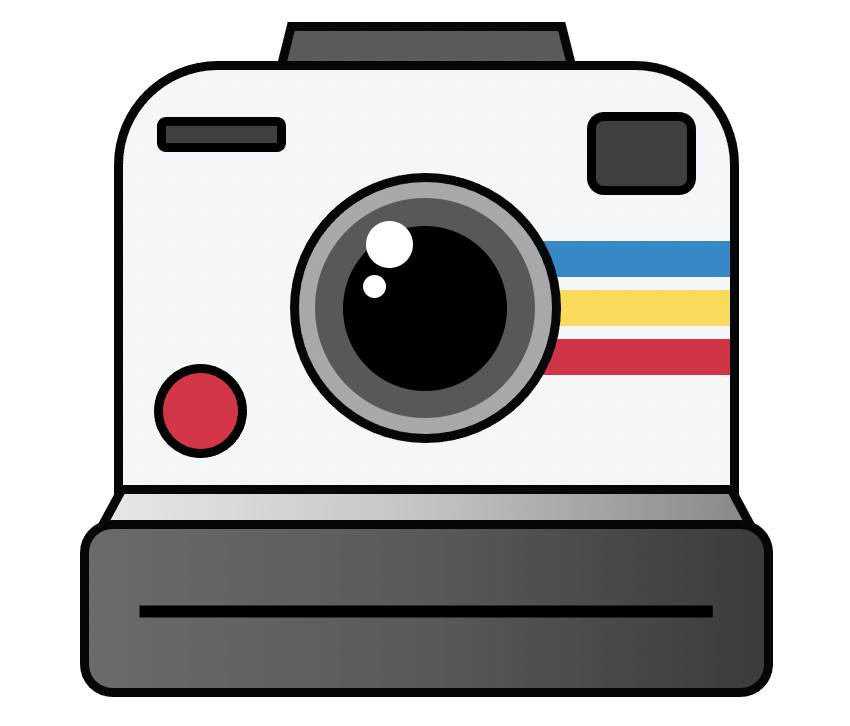 pasta
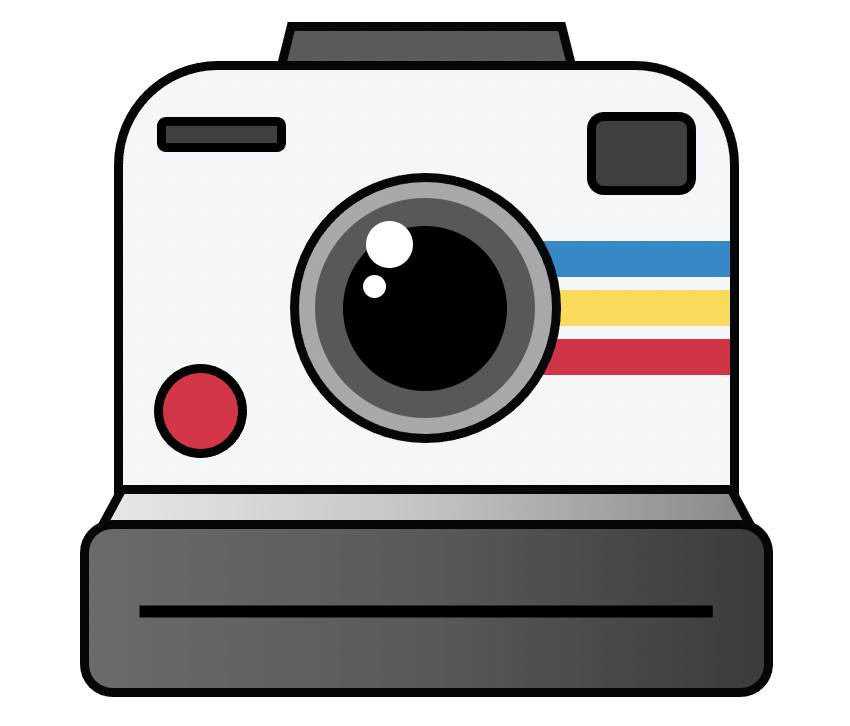 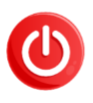 check
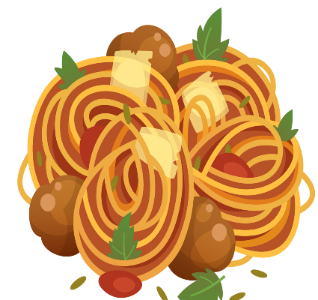 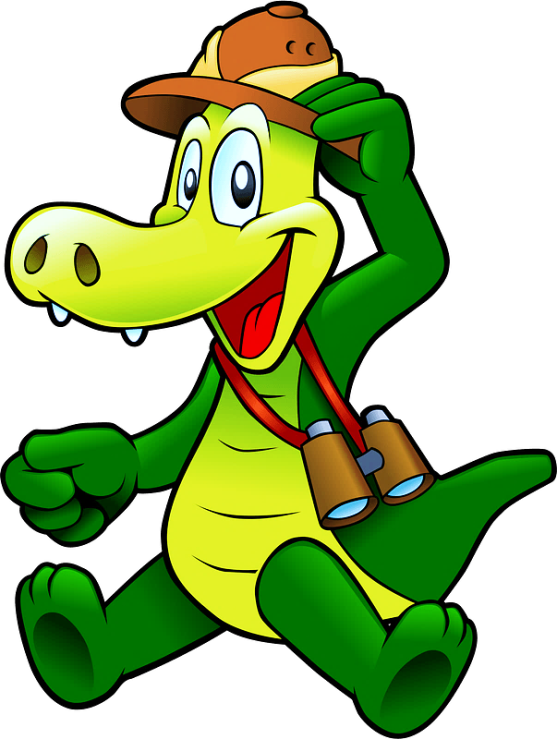 Good job!
Review
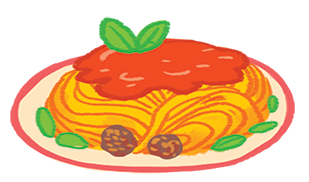 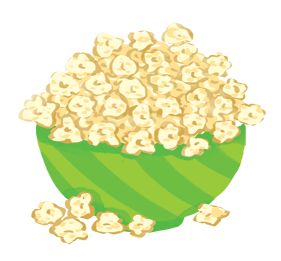 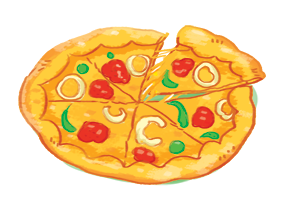 popcorn
pizza
pasta
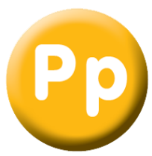 Homework
.....................................................
.....................................................
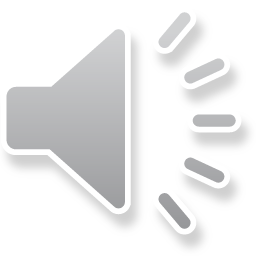 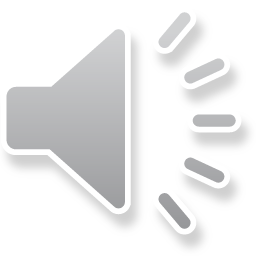 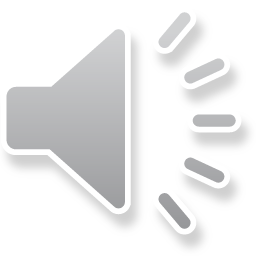 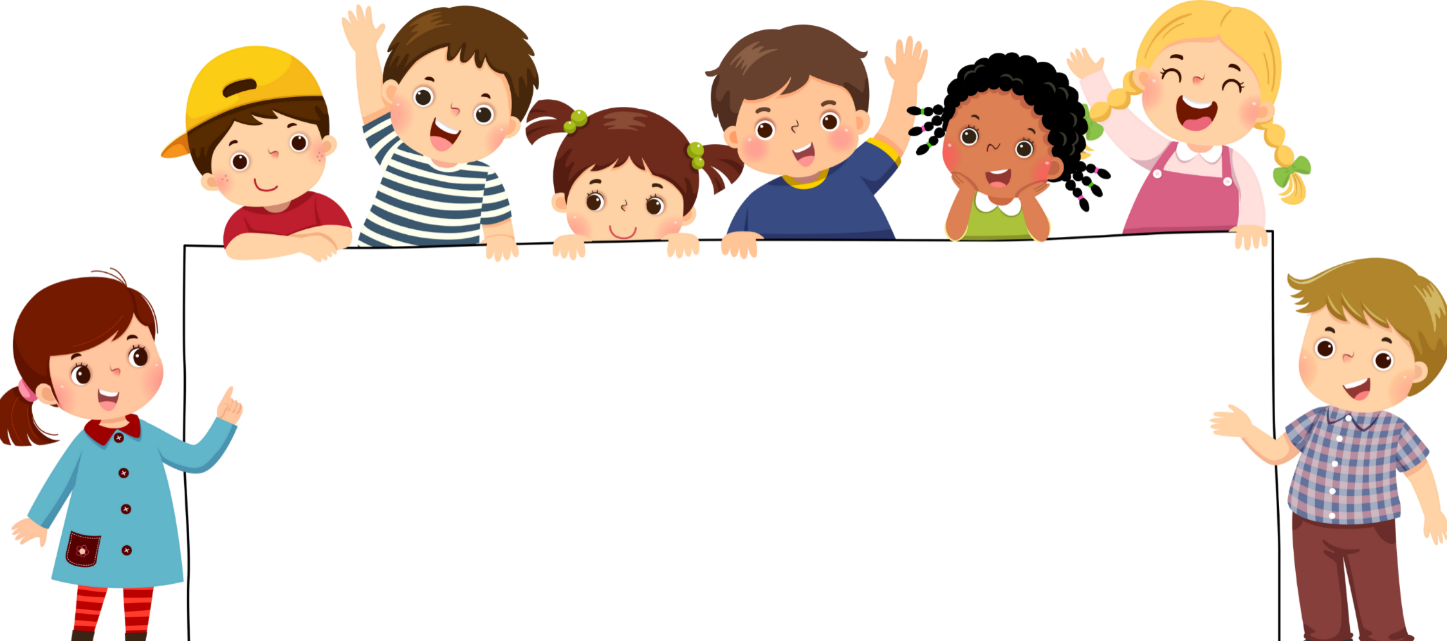 Goodbye!